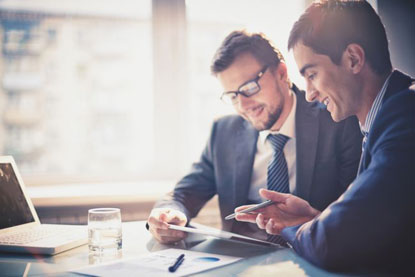 ‘나는 누구인가?’
‘나’를 이해하고 ,변화하기
WPI 성격검사 프로파일 분석 결과
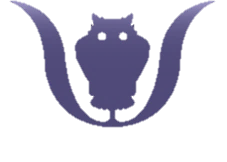 Whang’s
Personality 
Inventory
WPI 검사 및 결과 내용은 저작권법 제 53조에 의하여 보호받는 저작물입니다. 
본 내용의 무단 목제 및 배포를 할 경우 법적 제제를 받으실 수 있습니다.
㈜위즈덤센터
T: 02-6207-7430 F: 02-6207
서울특별시 강남구 선릉로 162길 27-3 4층
WISDOM CENTER
WPI !
WPI란?
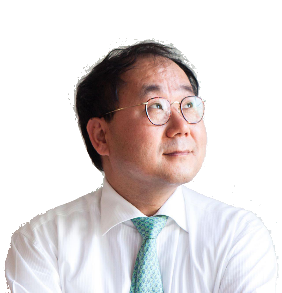 Whang’s Personality Inventory
자기평가 유형
타인평가 유형
WPI는 심리학자 황상민 박사가 지난 10여 년에 걸쳐 개발한 성격 및 심리 진단 도구 입니다. 
WPI는 한국 사람들의 성격과 심리에 대한 탐구와 실제 사례 적용을 통해 그 타당성과 신뢰성을 입증해왔습니다.
WPI는 개인이 지닌 성격적 특성이 무엇인지를 확인할 수 있을 뿐 아니라, 현재 자신의 상황과 삶에 대한 스스로의 문제 인식과 심리 이해를 돕는데 효과적인 진단 도구입니다.
한 개인이 자신의 심리와 행동방식에 대해 가는 셀프 이미지
타인에게 중요하게 부각하고자 하는 셀프 이미지
현실형
(리얼리스트)
Relation
WPI 유형 이론
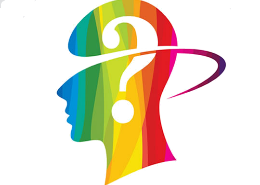 감성형
(로맨티스트)
Trust
Theoretical background
사교형
(휴머니스트)
Manual
WPI의 유형 이론은 기본적으로 주요 심리학의 성격 이론과 진단 개념을 기반으로 합니다. 인간의 비교적 안정적인 성격 요인(big 5 요인)과 마찬가지로 한국 사람들의 성격에서 주로 발견되는 2개의 차원의 5개의 주요 진단 기준을 활용하여, 개인의 성격적 특성을 프로파일링 합니다. 

WPI는 ‘자기평가’와 ‘타인평가’ 두 가지 차원의 점수를 통해 얻어진 프로파일을 통해 한 개인의 심리상태를 진단합니다.
‘자기평가’는 한 개인이 보이는 자신의 심리 상태와 행동방식에 대한 인식을 의미하며, ‘타인 평가’는 타인에게 보이고자 하는 삶의 가치이며, 자신이 중요하게 여기는 삶의 가치이자 기준을 의미합니다.
이상형
(아이디얼리스트)
Self
과제형
(에이전트)
Culture
개인이 타인과의 관계나 사회적 맥락에서 스스로 중요하다고 인식하는 특성
개인이 자신의 삶에서 중요하게 생각하는 가치나 라이프스타일을 반영
한 개인이 가진 본래적인 성향
자신의 심리와 행동방식에 대해 가지는 이미지
Copyright(c)2016.All rights reserved by ㈜위즈덤센터
WPI 유형 알아보기
자기평가
휴머니스트
(Humanist)
로맨티스트
(Romanticist)
아이디얼리스트
(Idealist)
자기평가 척도는 한 개인이 자신의 심리 상태와 삶의 방식을 어떻게 이해하는지에 대한 이미지
“나는 이런 사람이다＂라고 믿고 있는 ‘자기 정체성’이자 ‘자아상(self image)’
에이전트
(Agent)
리얼리스트
(Realist)
자기평가 차원의 5가지 유형
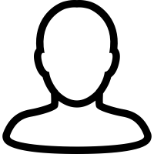 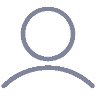 리얼리스트는 현실적인 기준과 규범을 중요하게 생각합니다. 타인의 인정과 물질적 풍요로움 등을 통해 안정감을 느끼고, 자신의 정체성을 확인하려고 합니다. 특별히 눈에 띄거나 튀려하지 않고, 상황이나 환경에 자신을 잘 맞추려고 합니다.
Realist
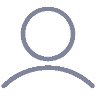 로맨티스트는 자신의 풍부한 감성의 표현과 타인과의 교감을 중요하게 생각합니다. 자신의 감정을 중요하게 여기고, 다른 사람과의 소통과 공유를 통해 자신의 존재감을 확인하려 합니다. 외부 환경과 상황 변화에 대한 막연한 두려움과 걱정이 많습니다.
Romanticist
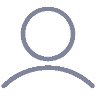 휴머니스트는 다른 사람과의 좋은 관계를 유지하는 것을 중요하게 생각합니다. 타인과의 관계성 속에서 자신의 우월감을 확인하며, 자신의 정체성을 확인하려고 합니다. 낙천적이고, 개방적이며, 보스 기질의 리더십을 발휘하려 합니다.
Humanist
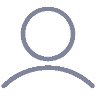 아이디얼리스트는 자신만의 생각이나 삶의 방식을 중요하게 생각합니다. 남들과 다른 모습을 통해서 자신의 정체성을 확인하려고 합니다. 세상에 대한 관심과 호기심이 많으며, 자신이 알게 된 것을 다른 사람들에게 알리고, 공유하려는 경향이 있습니다.
Idealist
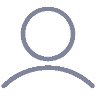 에이전트는 업무와 성과를 중요하게 생각합니다. 자신에게 주어진 일을 성실하게 완수해가며, 자신의 유능함과 성과로써 자신의 정체성을 확인하려고 합니다. 불필요한 인간관계보다는 일이나 과제를 더 중요하게 생각합니다.
Agent
Copyright(c)2016.All rights reserved by ㈜위즈덤센터
WPI 유형 알아보기
타인평가
매뉴얼
(Manual)
믿음
(Trust)
셀프
(Self)
타인평가 척도는 현재 자신이 삶에서 중요하게 생각하는 가치나 관심사에 대한 이미지
자신이 중요하게 생각하는 ‘삶의 방식(lifestyle)’이자 ‘가치(values)’
문화/향유
(Culture)
관계
(Relation)
타인평가 차원의 5가지 유형
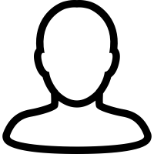 Copyright(c)2016.All rights reserved by ㈜위즈덤센터
Copyright(c)2016.All rights reserved by ㈜위즈덤센터
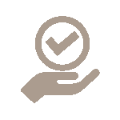 릴레이션은 사교적 외향적, 활동적 태도로 표현될 수 있는 개인의 삶의 방식이나 가치입니다. 높은 관계 성향은 다른 사람들과 좋은 관계를 형성하고, 유지하려 합니다. 주위 사람들로부터 에너지와 행복을 얻지만, 한편으로 관계에서 상처도 많이 받습니다.
Relation
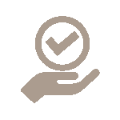 트러스트는 다른 사람들에게 높은 신뢰도, 책임감, 성실함 등으로 보여지는 삶의 방식이나 가치입니다. 자신이 맡은 역할과 책임을 다하는 모습을 보여주려 합니다. 자신의 의견이나 개성을 강하게 표현하기보다는 묵묵하게 행동으로 보여주려 합니다.
Trust
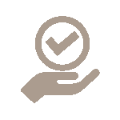 매뉴얼은 주어진 환경 속에서 관리하고 통제하고자 하는 욕구이자, 삶의 방식을 의미합니다. 높은 매뉴얼 성향은 자신의 삶에 대한 뚜렷한 프레임을 가지고 있습니다. 대부분 도적적 기준이나 사회적 규범과 같은 통념적 틀에 기반하는 경우가 많습니다.
Manual
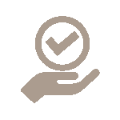 셀프는 뚜렷한 자신의 개성과 자기 자신에 대한 확신을 의미합니다. 높은 셀프 성향은 남들과 구분되는 스타일을 뚜렷하게 표현합니다. 다른 사람들의 부러움의 대상이 되기도 하며, 때로는 질시와 질타의 대상이 되기도 합니다.
Self
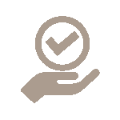 컬처는 자신이 좋아하는 것에 몰입하면서 즐거움을 찾으려는 삶의 방식을 의미합니다. 높은 컬처는 물리적인 측면보다는 심리적 측면에서의 지적, 문화적, 감성적, 예술적 향유를 의미합니다. 컬처는 일반적인 예술 활동 뿐 아니라 자기 스스로 흥미롭게 생각하고, 몰두하며, 즐길 수 있는 모든 활동을 의미합니다.
Culture
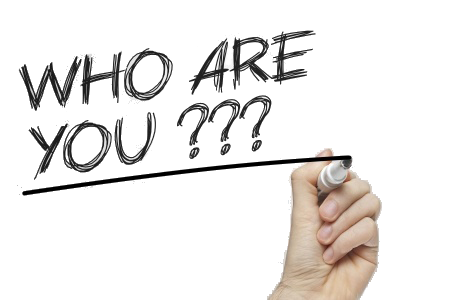 WPI 검사 결과 당신은,
 ‘리얼리스트-릴레이션’유형의 심리적 특성을 보입니다.
리얼리스트
기본 욕구: 타인으로 부터의 인정, 안정된 현상 유지
강점: 원만한 인간 관계와 배려, 타인을 돕고 지원하기, 성실성, 책임감
약점: 우유부단, 개방성 부족, 변화에 저항, 외적 평가 기준에 대한 의존성
리얼리스트는 무엇보다 안정된 삶을 추구합니다. 큰 풍파가 없는 삶 속에서 하루 하루를 착하게, 평범하고, 성실하게 살아가는 것이 이상적이라 생각하지요. 안정적인 삶에는 사회적 성공이나 타인으로부터의 인정, 물질적 풍요로움이 필수적이라 생각합니다. 즉, 명문대 진학, 전문직 종사, 대기업 입사 등과 같이 많은 사람들이 선망하거나 번듯하게 보이는 자격이나 조건 등을 갖추면, 안정된 삶이라 믿습니다. 그러다 보니, 리얼리스트는 자신이 속한 집단이 곧 자신의 정체성을 나타낸다고 생각합니다. 자신이 누가 봐도 인정할 만한 집단에 속해 있을 때 자신은 성공한 사람이라고 보여지리라 믿으며 안정감을 느낍니다. 직장뿐 아니라 가족 또는 개인 친목 모임도 자신의 정체성을 나타내 주는 중요한 조건입니다. 따라서, 주변 지인들의 관리에도 많은 노력을 기울입니다. 

리얼리스트에게는 이런 번듯한 성공을 이루는 것이 삶의 목표이고, 또 이것들이 삶을 이끄는 중요한 동기입니다. 하지만, 자신이 그런 집단에 속하지 못하거나 원하던 조건을 갖추지 못했을 때는 쉽게 좌절감을 느낍니다. 특히, 자신의 삶에 대해 불만을 느끼고, 자신을 초라하게 여긴답니다. 버젓한 목표를 이룬 후에도 삶의 안정감을 얻지 못할 수도 있습니다. 더 좋아 보이는 뭔가를 얻기 위해 애써야 하는 상황이 되면서 더 큰 좌절을 경험하기도 합니다. 마치 명문대 입학을 번듯한 성공이라 생각했는데, 취업이라는 또 다른 시험대를 느끼거나, 취업에 성공했는데 승진의 문턱을 넘어야 하는 그런 경우를 끊임없이 겪는 것이지요. 자신의 삶에서 왠지 모를 불안과 허무감을 느끼게 되기 쉽습니다. 계속되는 성공의 사다리를 무작정 올라가야 한다고 믿는 마음의 상태가 되지요. 때로, 사다리의 끝에서, 성공을 이루었다는 순간, 자신의 지위나 재산을 통해 위세를 드러내려 하는 마음도 생깁니다. 조건에 따라 사람들과의 관계를 만들고, 보통 이것을 ‘갑’과 ‘을’로 구분하려 합니다.  

리얼리스트는 주변 상황 변화에 민감합니다. 자신이 계획하고, 준비한 범위 밖의 일이나 예기치 못한 환경 변화를 싫어하며, 또 이런 상황을 불안해 합니다. 삶이 어찌될지 모르니 미리 대비하여 준비해야 한다고 믿습니다. 하지만, 정작 무엇을 어떻게 해야 할지는 뚜렷하지 않습니다. 흔히들 따르지 않는 대책 보다는 대세와 명분을 좇으려 합니다. 그러다보니, 자신이 경험하는 삶의 문제나 불안감은 돈을 더 많이 벌거나, 다른 사람들이 사는 방식대로 살아가면 해결될 것이라고 막연히 생각하지요. 또한 더 좋은 학벌과 스펙을 통해 남들보다 조금 더 성공적이고, 안정적으로 살 수 있으리라 믿습니다. 이러한 마음 때문에 리얼리스트는 자기 계발과 성공, 출세를 위해 열심히 투자하고 노력합니다.
Copyright(c)2016.All rights reserved by ㈜위즈덤센터
리얼리스트는 다른 사람들의 시선이나 평가에 민감합니다. 다른 사람들이 나를 어떻게 생각하는지, 나에 대한 평판이 어떠한지에 대해 많은 신경을 씁니다. 그래서 자기만의 튀는 삶의 방식보다는 다른 사람들과 조화롭게 지낼 수 있는 삶의 방식을 택합니다. 리얼리스트는 집단의 규범이나 가치를 거스르면서까지 자신의 욕망이나 감정 등을 표현하기 보다는 다른 사람을 배려하며, 양보하려 합니다. 갈등 보다는 균형과 조화를 유지하길 원합니다. 그것이 공동체 생활을 하는데 있어 미덕이고, 예의라고 생각합니다. 늘 주변 사람들을 신경 쓰고, 배려하는 모습으로 ‘좋은 사람’. ‘착한 사람’, ‘무난한 사람’이라는 평을 듣지만, 정작 본인은 ‘착한 사람 콤플렉스’와 같은 심리적 갈등과 고통을 자주 경험하기도 합니다. 하지만, 극단적인 상황에서는 자신과 가족의 안정을 지키기 위해, 다른 사람에게 손해를 끼치거나, 양심에 걸리는 선택을 할 때도 있습니다. 

당신은 현재 다른 사람들과 좋은 관계를 유지하고, 그들로부터 관심과 좋은 평판을 얻고 싶은 마음이 큽니다. 특히 사회적으로 성공하거나 번듯한 사람들과 다양한 관계를 맺는 것을 중요하게 여깁니다. 만일 당신 주위의 인간관계에 문제가 생긴다면, 당신은 자신의 삶이 잘못되고 있다고 생각할지 모릅니다. 다른 사람과의 관계가 없다면, 자신의 삶을 뚜렷하게 드러낼 만한 것이 없다고 생각할 수 있기 때문입니다. 

만일, 당신이 안정적인 조직 상황 속에 있다면, 스스로 조직 내에서 빛과 소금의 역할을 잘 해냅니다. 특유의 성실하고 책임감 있는 태도로 조직의 시스템과 룰을 따르려 합니다. 그리고, 자신에게 주어진 일이나 과제를 묵묵히 해내려 합니다. 새로운 일에 도전하는 것보다, 현재 하는 일이 자신으로 인해 잘못되거나 자신이 그 일에 대한 책임을 지게 되는 상황을 부담스러워 합니다. 상황과 환경에 예민하게 반응하면서, 자신에게 주어지는 역할 안에서 최대한 안전한 적응 방식을 택합니다. 하지만, 만약 지나치게 자신의 이익과 이해관계에만 초점을 두고 행동할 경우 주변에서는 부화뇌동(附和雷同)하는 듯한 모습으로 인식할 수 있답니다. 그러나 스스로 이런 모습으로 비춰질 수 있다는 사실을 성찰하거나 인정하기란 쉽지 않습니다.

WPI 프로파일 상에서 리얼리스트와 관계의 성향이 비교적 일치하고 있다면, 현재 당신은 심리적으로 비교적 안정된 상태라고 할 수 있습니다. 다른 사람들과의 관계도 원만하고 좋을 뿐 아니라, 주변에서 나름대로 인정을 받고 있는 상황입니다. 다른 사람과의 좋은 관계나 정답처럼 여기는 삶의 기준을 바탕으로 자신의 삶을 잘 꾸려 나가고 있습니다. 
하지만 리얼리스트와 릴레이션 점수의 차이가 비교적 많이 있다면, 현재의 상황이 혼란스럽거나 어려운 심리 상태에 놓여 있다는 것을 의미합니다. 리얼리스트 점수보다 릴레이션 점수가 과도하게 높은 경우, 현재 당신은 타인으로부터의 관심이나 인정, 칭찬을 갈구하는 심리 상태에 있음을 의미합니다. 자신의 불안한 마음을 다른 사람들과의 관계를 통해 충족하려는 마음인데, 다른 사람들로부터 자신이 만족할 만큼의 인정과 칭찬을 받지 못하고 있는 상황입니다. 그러다 보니 계속 SNS를 체크하고, 다른 사람들의 한마디에 민감하게 반응하게 되지요. 사람들을 많이 만나면 이런 갈증이 해소 될 것 같아 끊임없이 사람들과 소통하고 만나려고 하고 있습니다. 

하지만, 역설적으로, 현재 당신의 삶이 불만족스럽거나 뭔가 문제가 있다고 생각이 된다면, 외부로 쏟는 관심과 에너지를 줄이고, 자신이 처한 상황과 문제를 직면하려는 노력이 필요합니다. 다른 사람들의 평판이나 인정도 중요하지만, 우리의 삶을 행복하고 만족스럽게 살아가기 위해서는 스스로 자신에 대한 만족감, 또는 주위 사람들로 향한 에너지를 오로지 자신만을 위해 돌리는 그런 마음이 더 필요합니다. '자신을 사랑하고, 자신에 대해 뿌듯함을 느끼는 기준’은 바로 자기 자신에게 있습니다. 자신의 불안한 마음을 안정시킬 수 있는 자기만의 기준이나 방법을 찾아야 할 때입니다.
Copyright(c)2016.All rights reserved by ㈜위즈덤센터